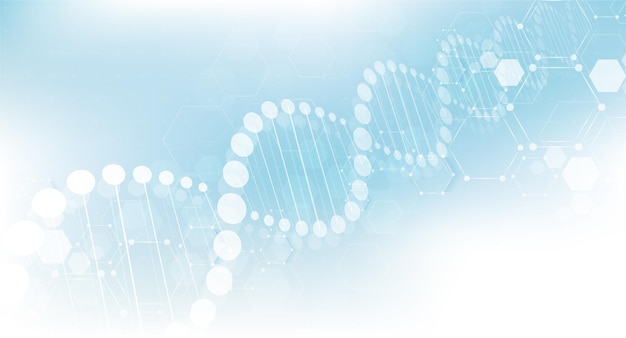 Molecular
 Diagnostic
Govt. Job
Govt. Job
Private Sector
Clinical Research
R&D
Clinical Trials
QC
QA
Clinical Data Management
Marketing
PMT
Entrepreneur &
 Environmental
 counselor
Leather Industries
Govt. Jobs
Distilleries
Food & Dairy
Animal Husbandry
Paper & Pulp
Research and Development
PSU